Energetická denzita potravin
„Hustota E ve 100 g potraviny“
Zásadní vliv na množství přijaté potravy a následný energetický příjem.




Nízká denzita – Vysoký objem	Delší trávení a tedy postupné uvolňování glukózy do krve	Stálejší hladina glykémie = Delší pocit nasycení.
Vysoká denzita – Nízký objem
Timing
Lipidy - Tuky
Bohatý zdroj E.
Stavební složka buněčných membrán.
Usnadňují vstřebávání vitaminů rozpustných v tucích.
Snižují objem stravy bohaté na E.
Zvyšují chutnost potravy.
Tvoří ochranný obal orgánů.
Dělení lipidů:
Živočišného původu
Rostlinného původu
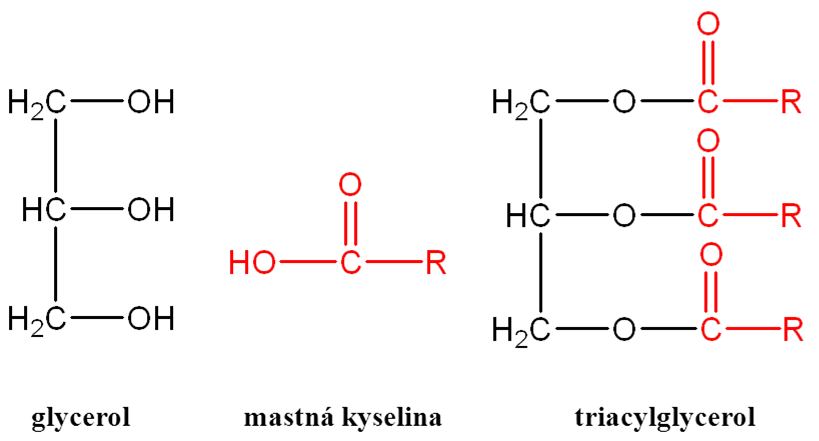 Mastné kyseliny
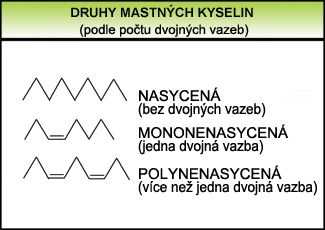 Nasycené mastné kyseliny
Mononenasycené mastné kyseliny
Polynenasycené mastné kyseliny
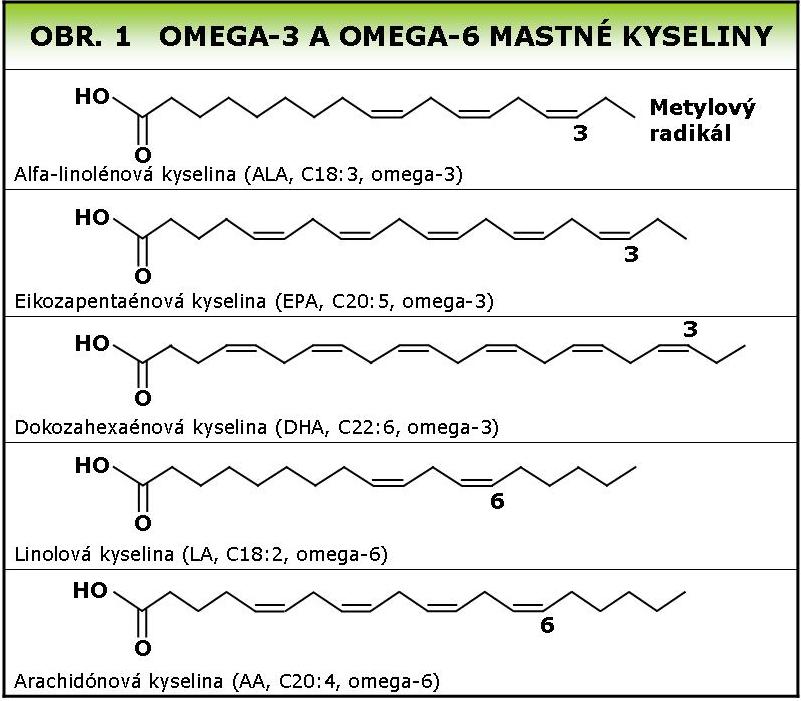 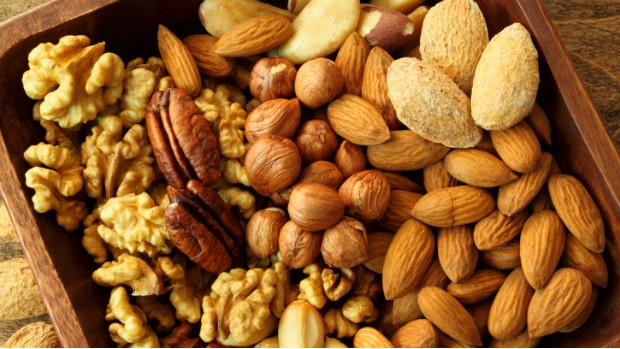 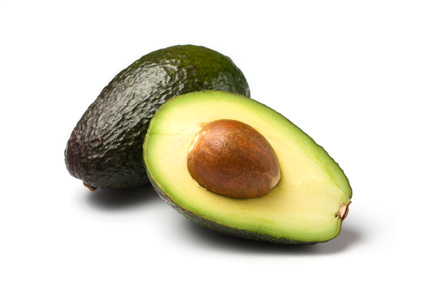 Mastné kyseliny
MK s krátkým řetězcem (SCT)
MK se středně dlouhým řetězcem (MCT)
MK s dlouhým řetězcem (LCT)
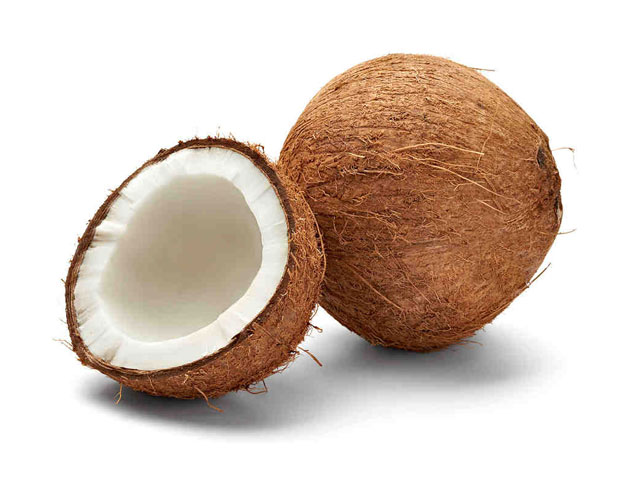 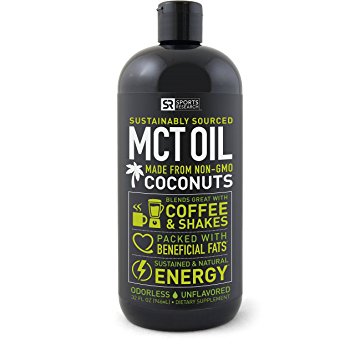 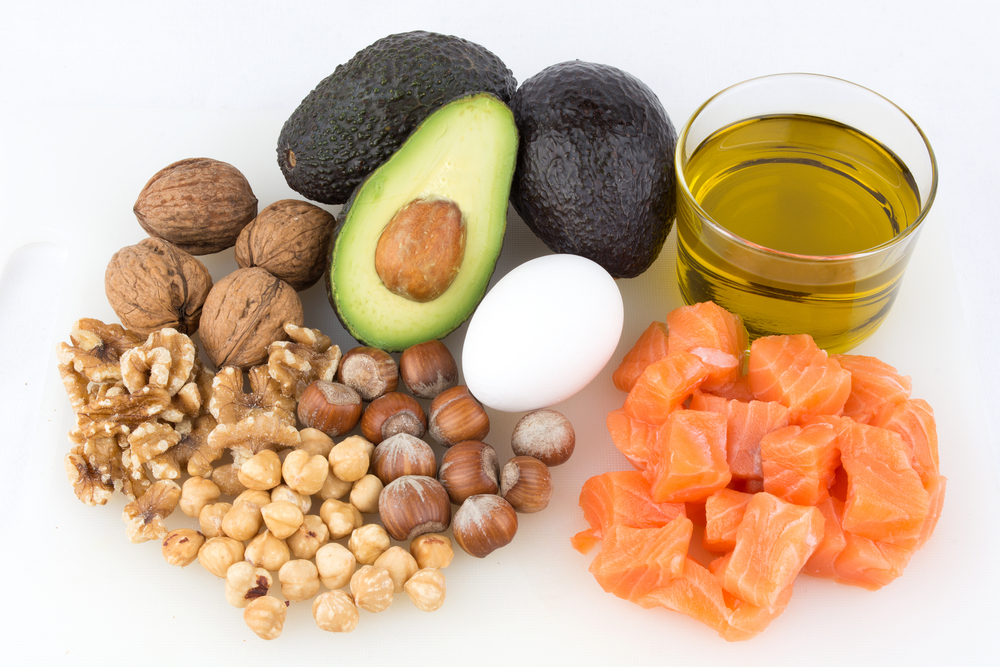 Nutriční strategie
Low carb – High fat
Train low – Compete high